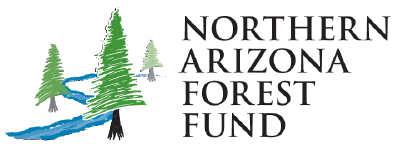 A Watershed Investment Model
Marcus Selig
National Forest Foundation

April 27, 2016
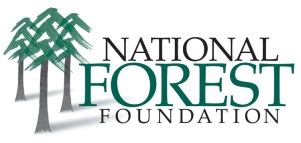 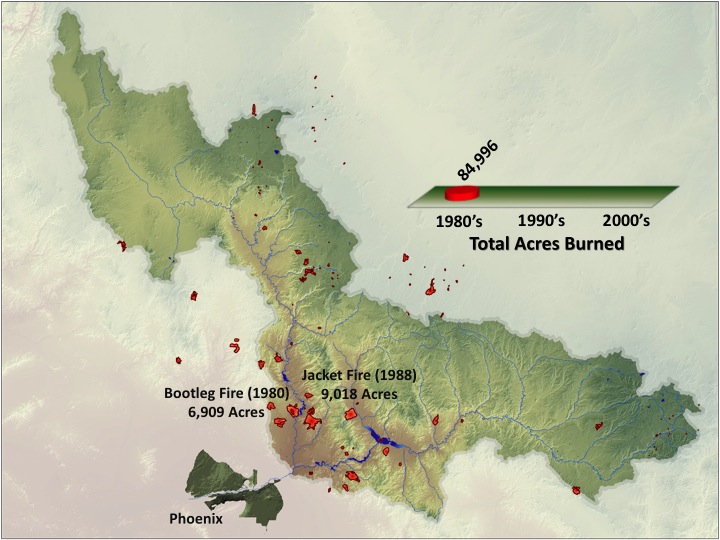 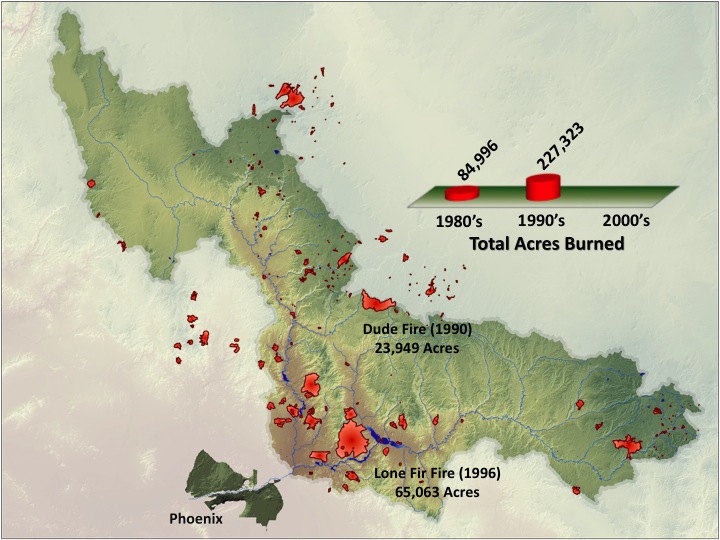 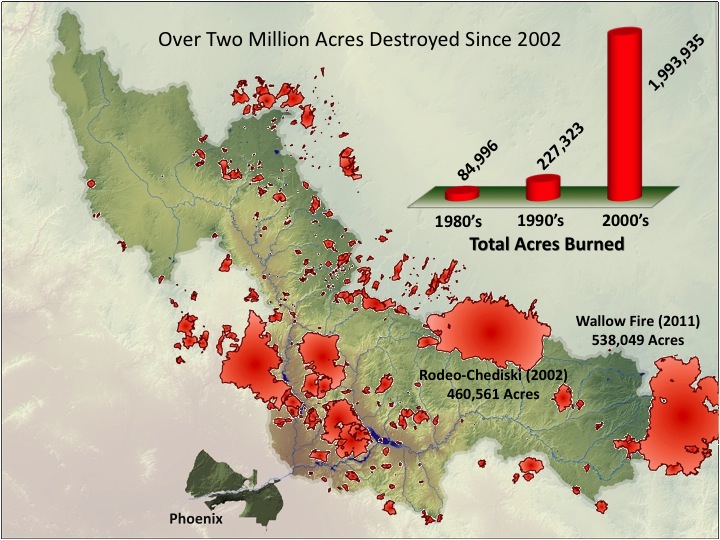 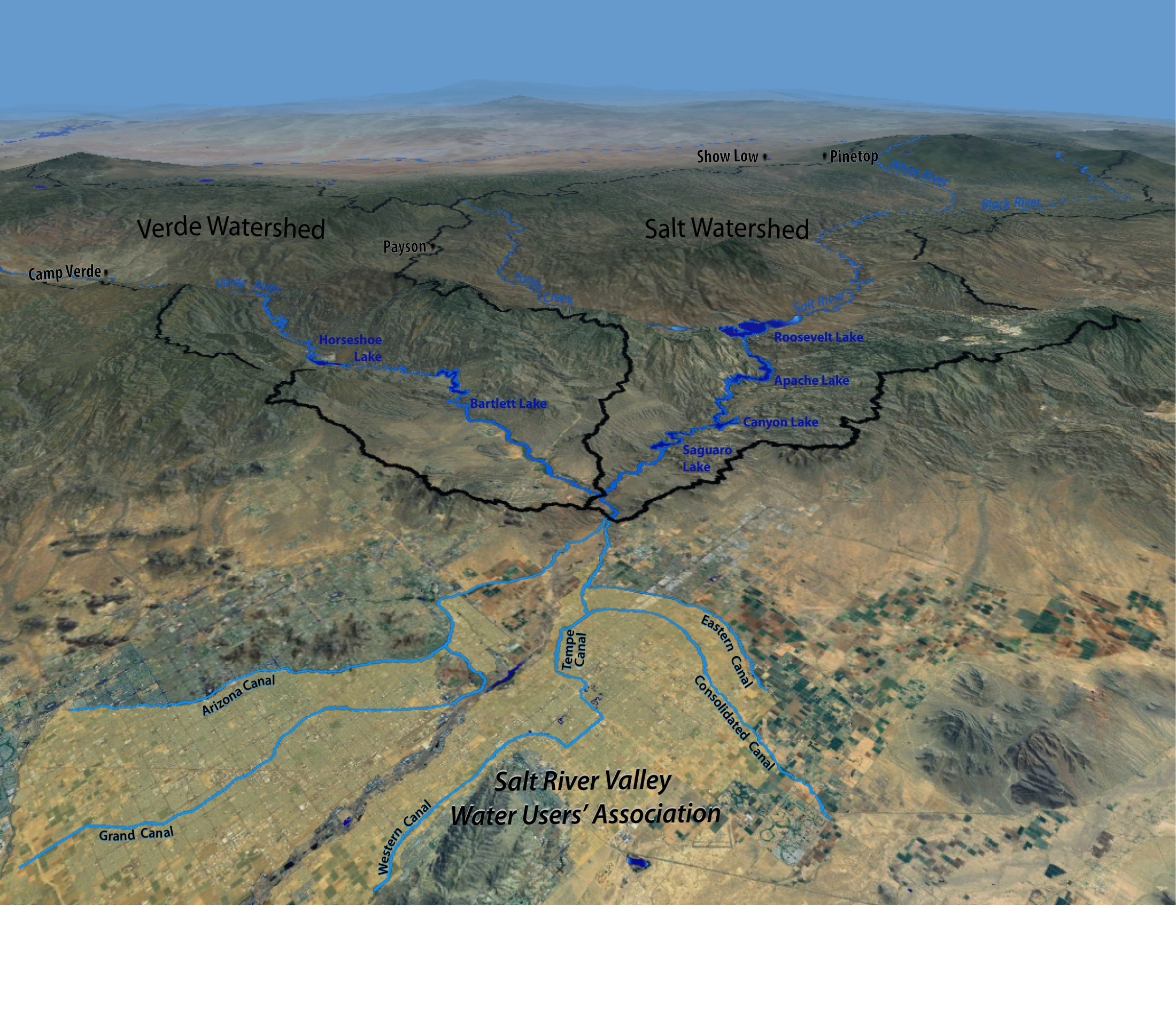 Water Resource Impacts
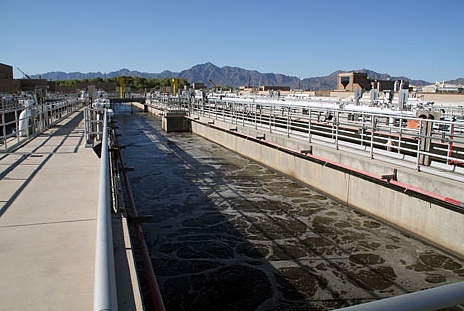 - Mount Baldy
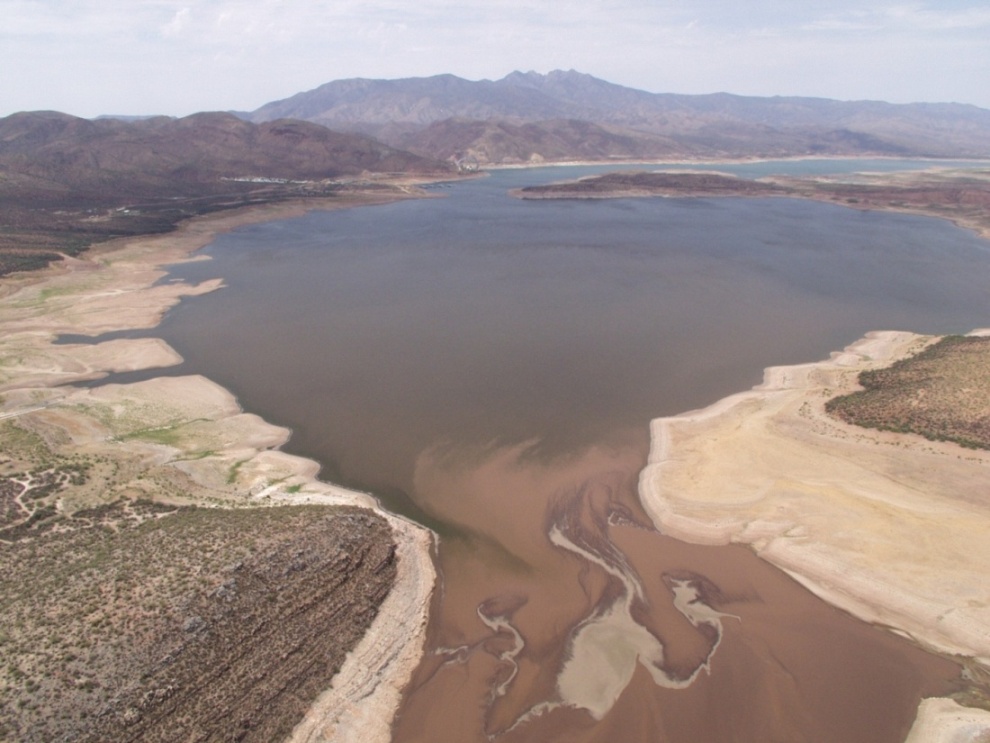 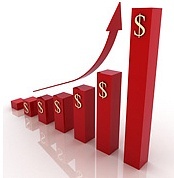 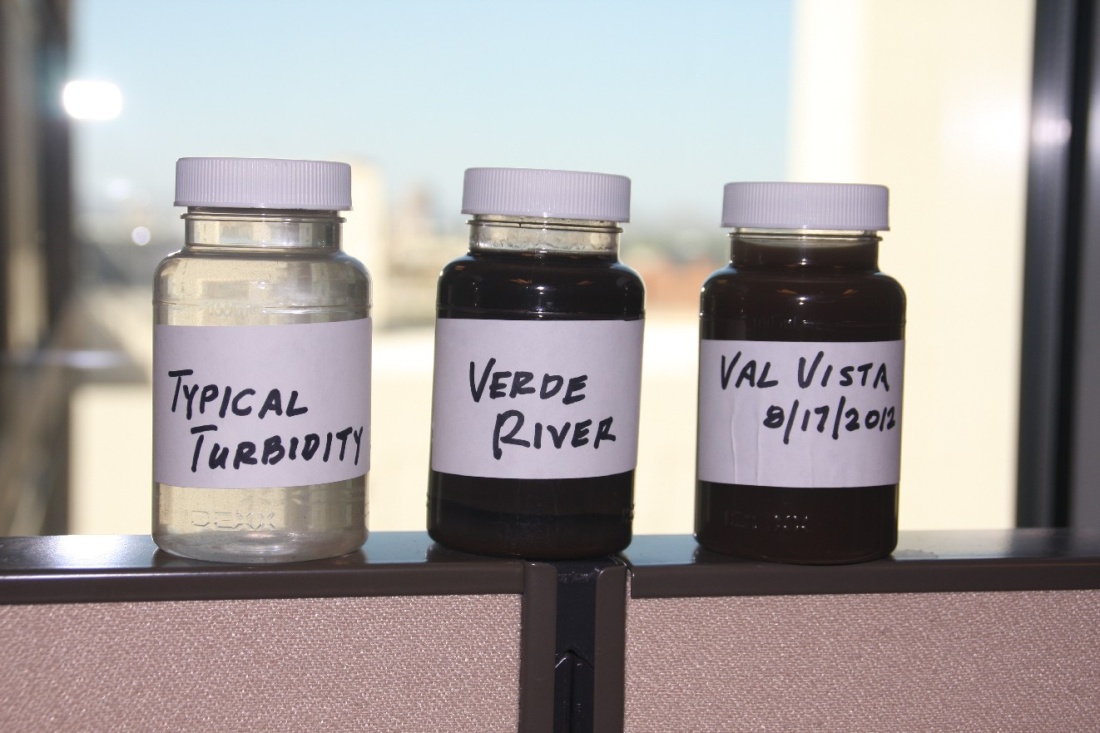 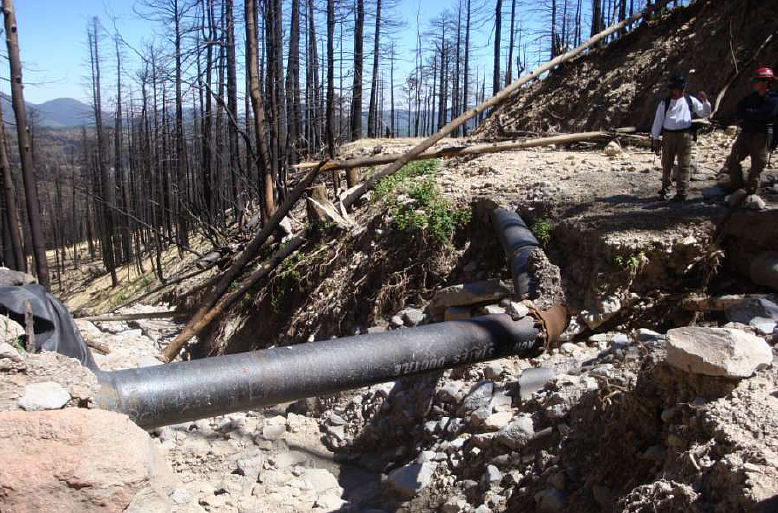 09/09/2014, Council Meeting: Education Series, B. L. Hallin
10
The National Forest Foundation
Founded by Congressional charter in 1991, the NFF engages America in community-based and national programs that promote the health and  public enjoyment of the 193-million-acre National Forest System.
Since 2001:
1,500 distinct projects    •  10,500 miles of trails work   • 4.3 million trees planted
117,000 acres of habitat improvement    •  46,000 youth employed or engaged
120,000 volunteers – over 1.5 million hours of work
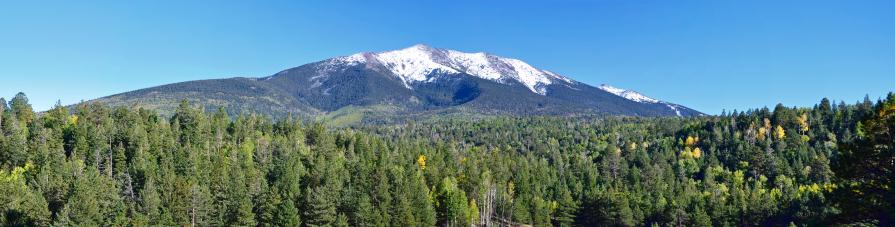 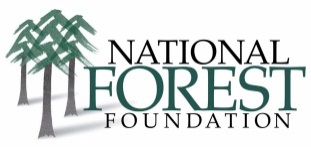 Protecting America’s Backyard
Building a Solution
Find the right partners
Identify projects “ready to go”
Build private investment
Accelerate treatments that protect watersheds
Bring project success stories to local and downstream communities 
Build restoration capacity and public support
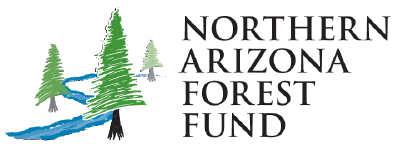 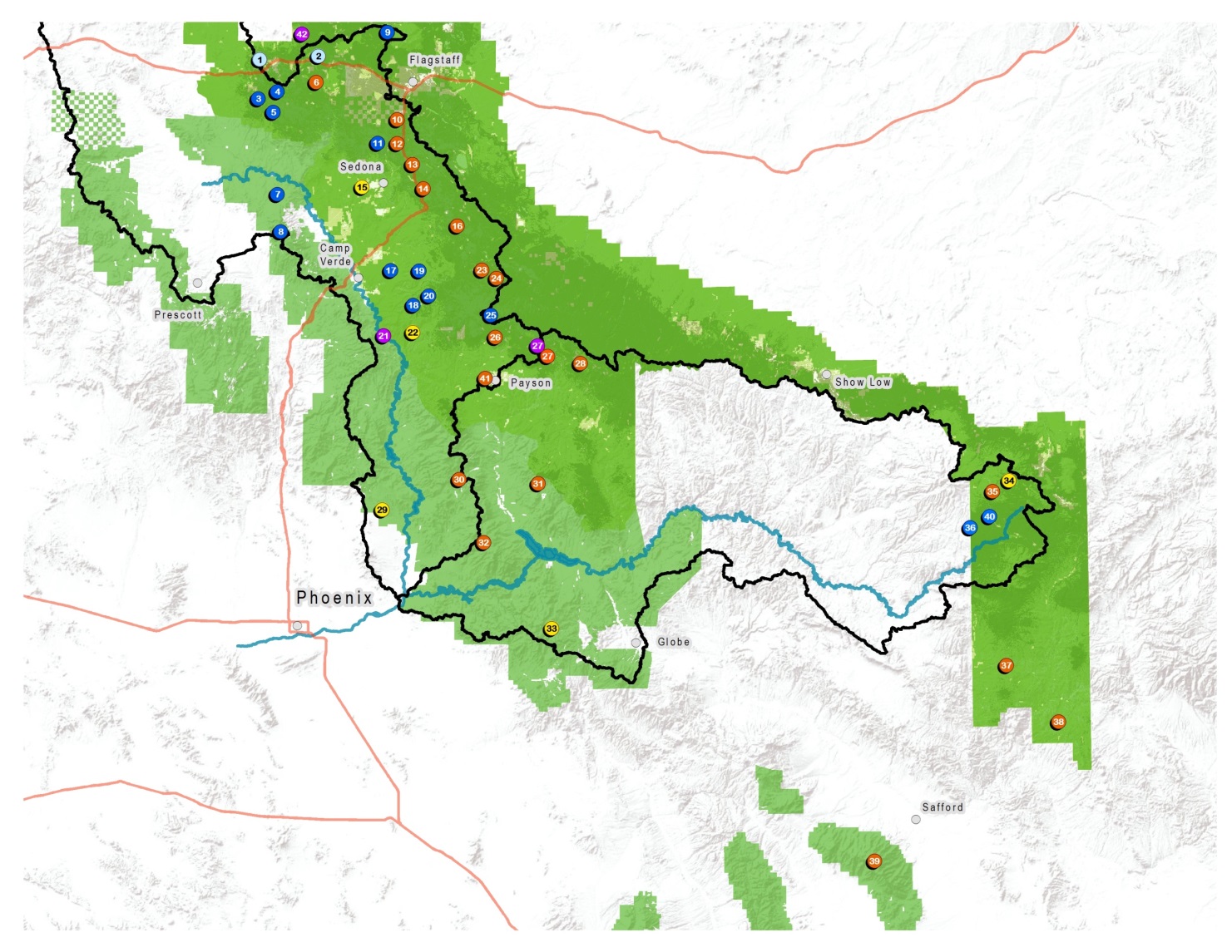 Total Funds Needed ($ in Thousands)
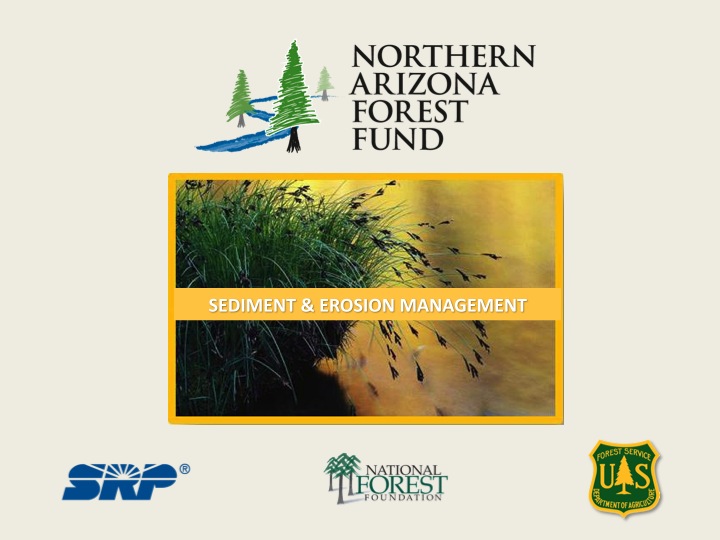 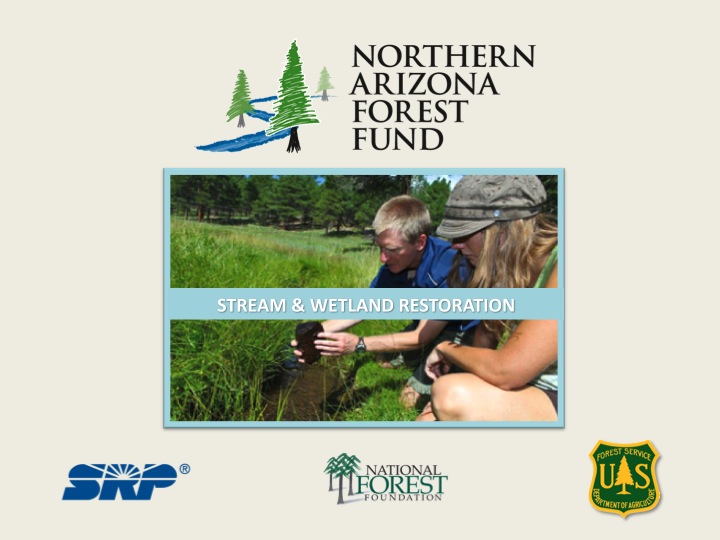 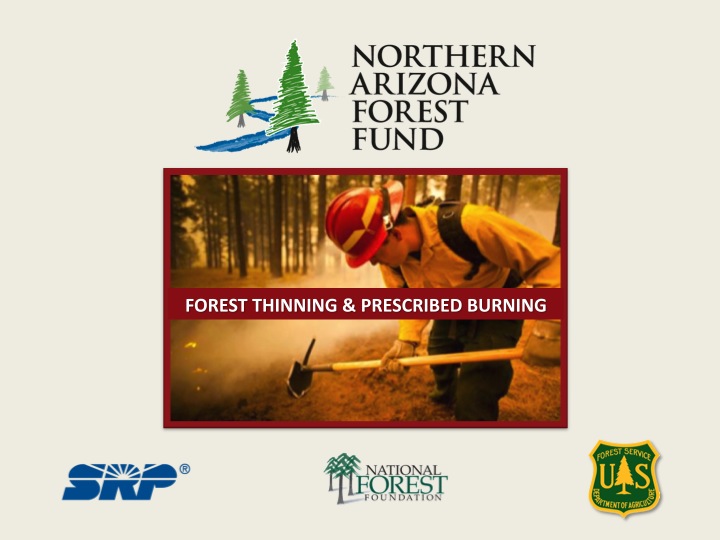 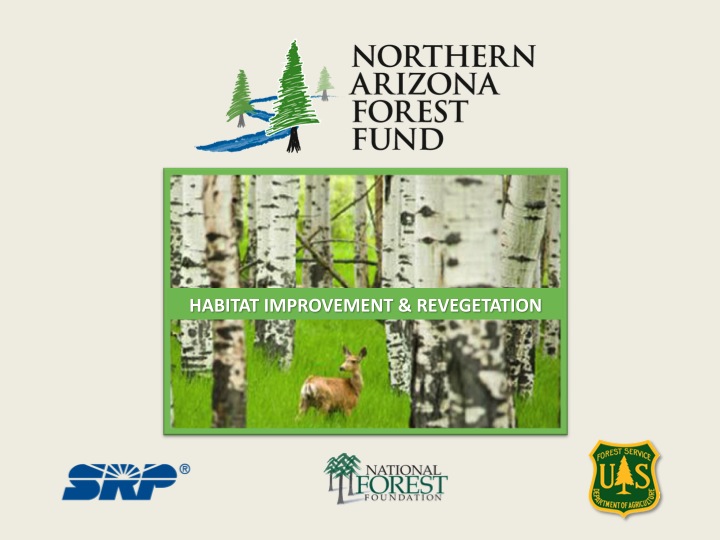 Northern Arizona Forest Fund 2014-15 Projects
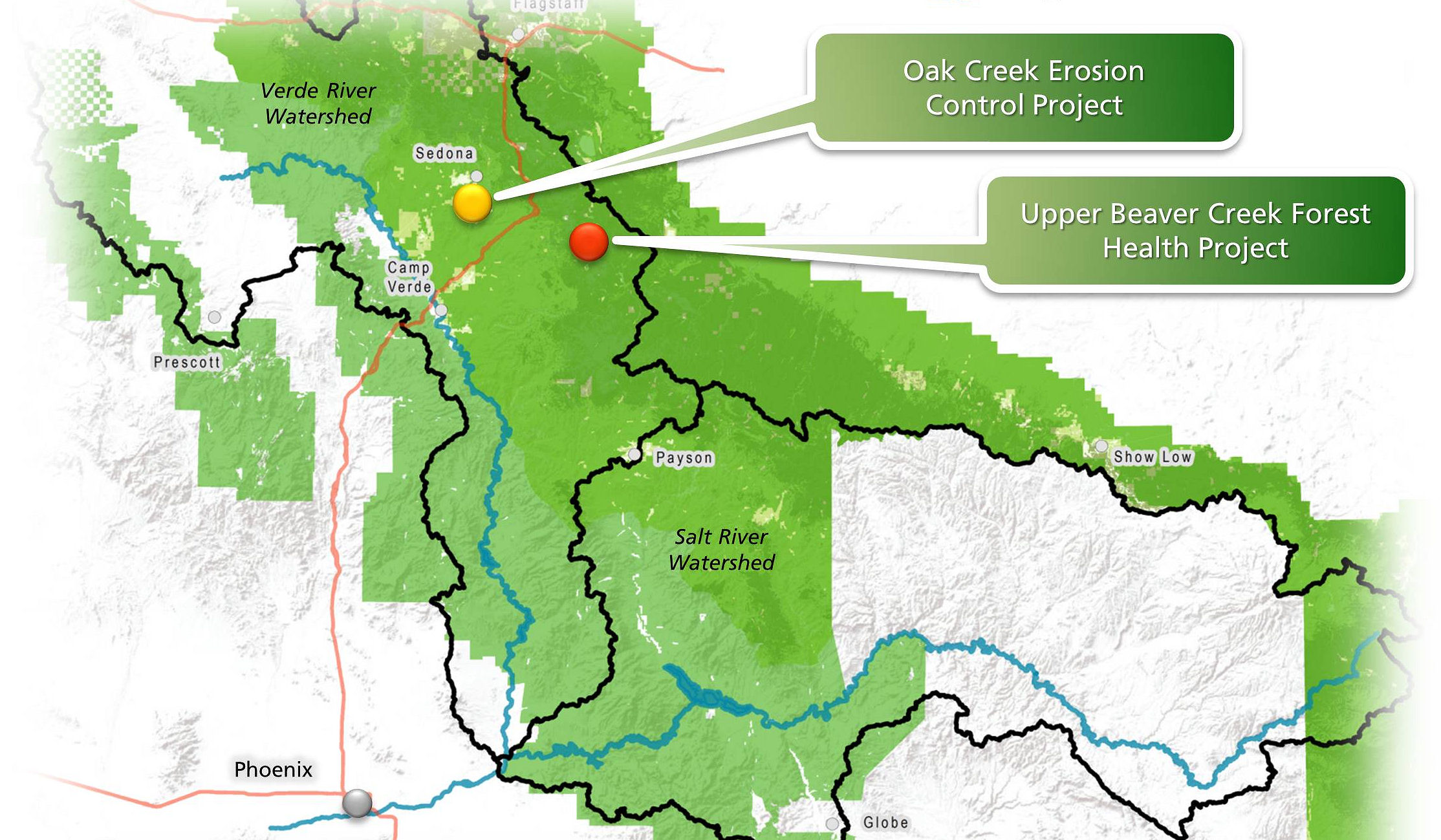 Northern Arizona Forest Fund 2015-16 Projects
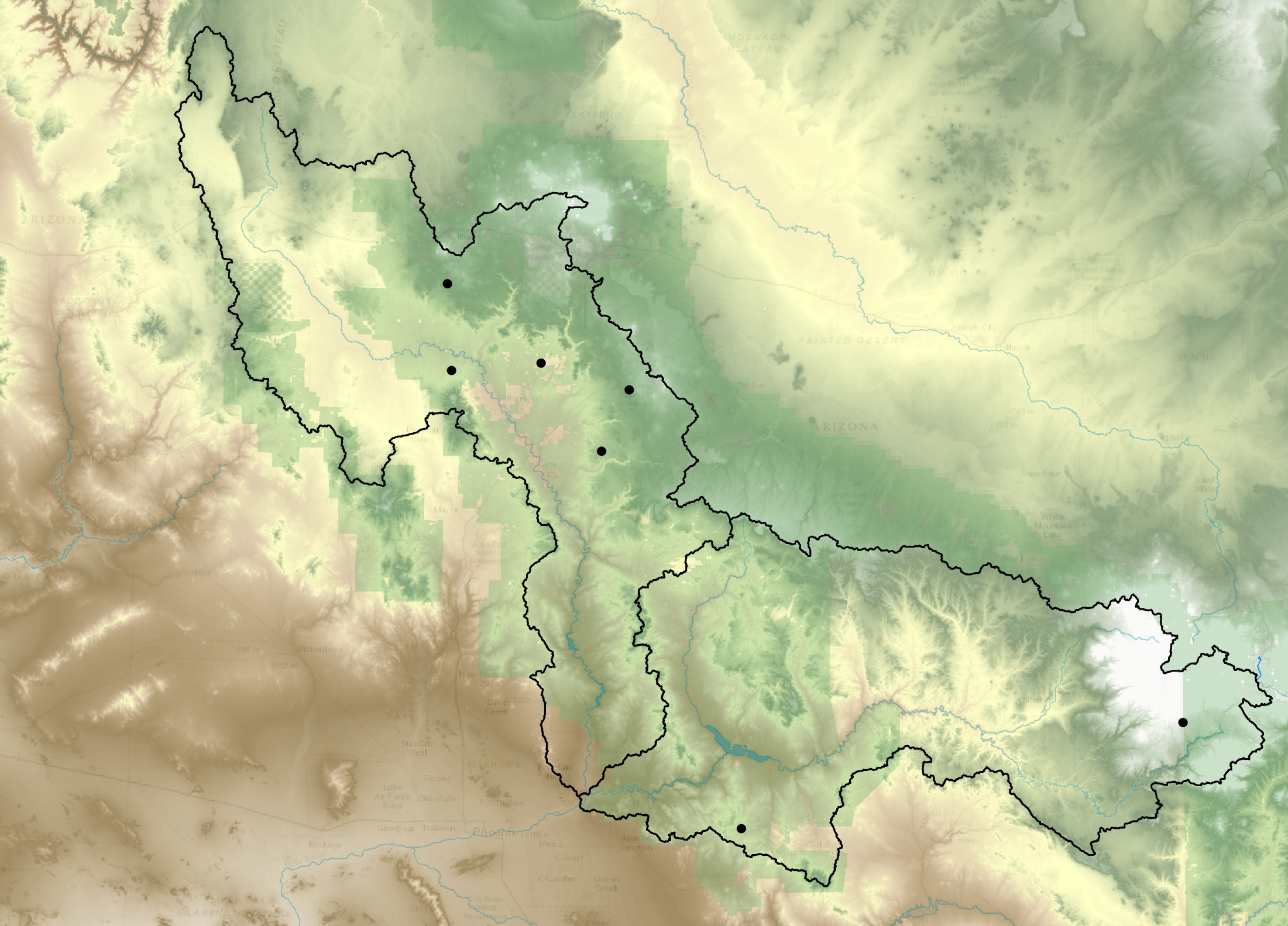 Verde River 
Watershed
Investment in watershed restoration through the Northern Arizona Forest Fund protects vital water supplies and shows your commitment to environmental stewardship in the landscape that serves your business and community.
McCracken Woodland Health and Habitat Improvement
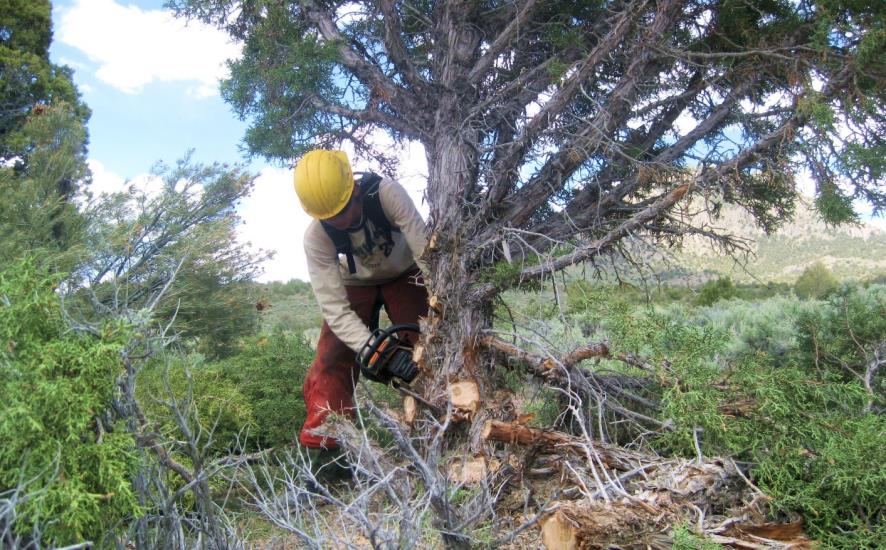 Oak Creek Erosion Control
(Schnebly Hill Road)
Red Flat Meadow Restoration
Stoneman Lake Watershed Health and Habitat Protection
Salt River
Watershed
Black River Stream and Riparian Protection
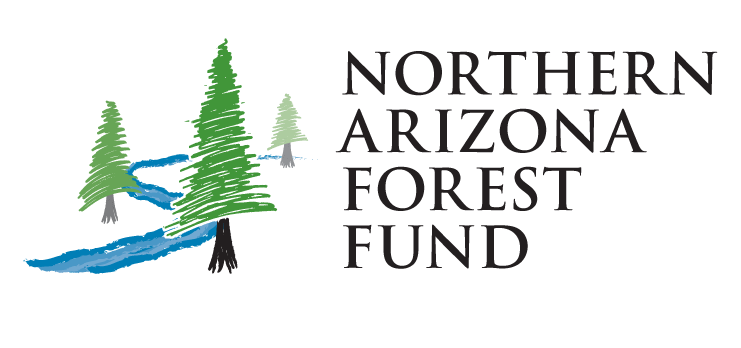 West Pinto Creek Trail Rehabilitation and Erosion Control
How it Works
Priority projects are identified
Downstream beneficiaries invest in projects
National Forest Foundation and partners implement projects
Monitoring and reporting of accomplishments
How Partners Engage
Dollar Investment
Employee Volunteerism
In-Kind Contributions
Communication and Outreach
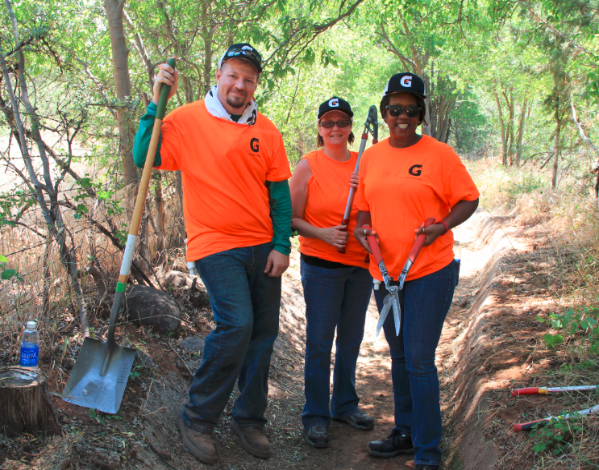 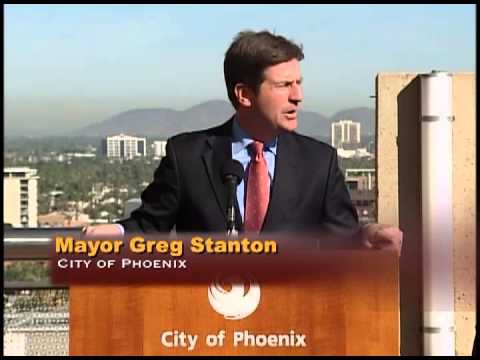 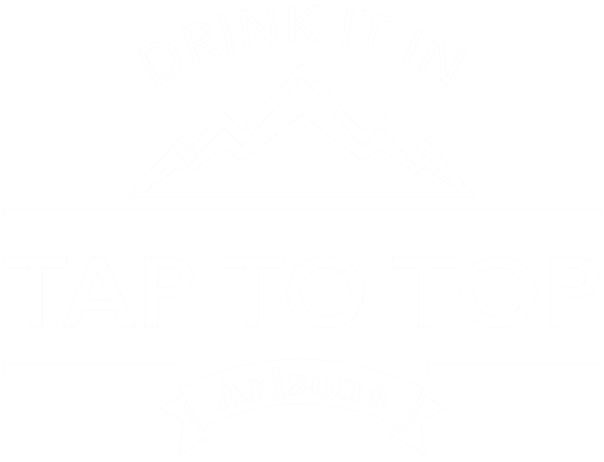 Current Accomplishments and Watershed Partners
Almost $2 Million Invested!
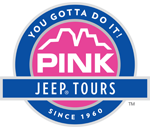 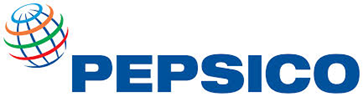 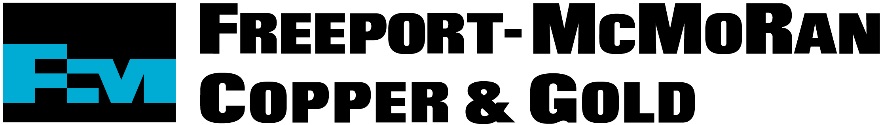 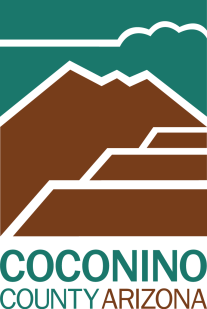 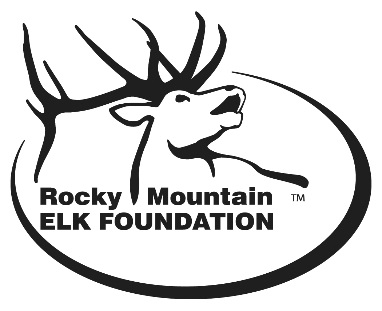 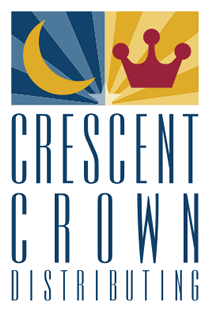 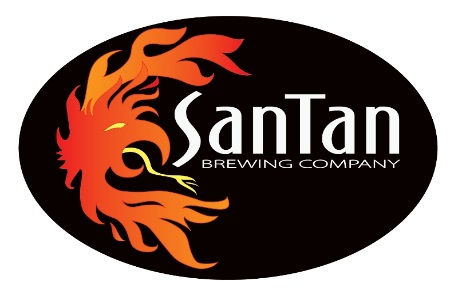 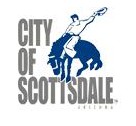 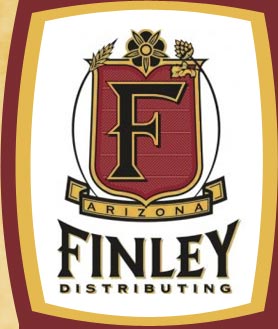 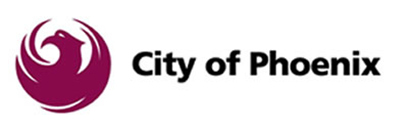 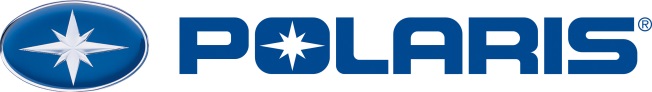 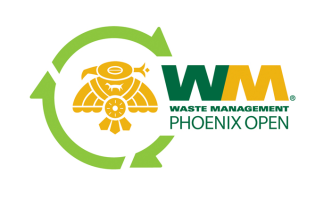 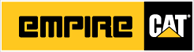 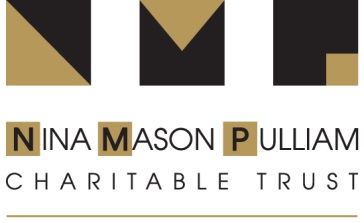 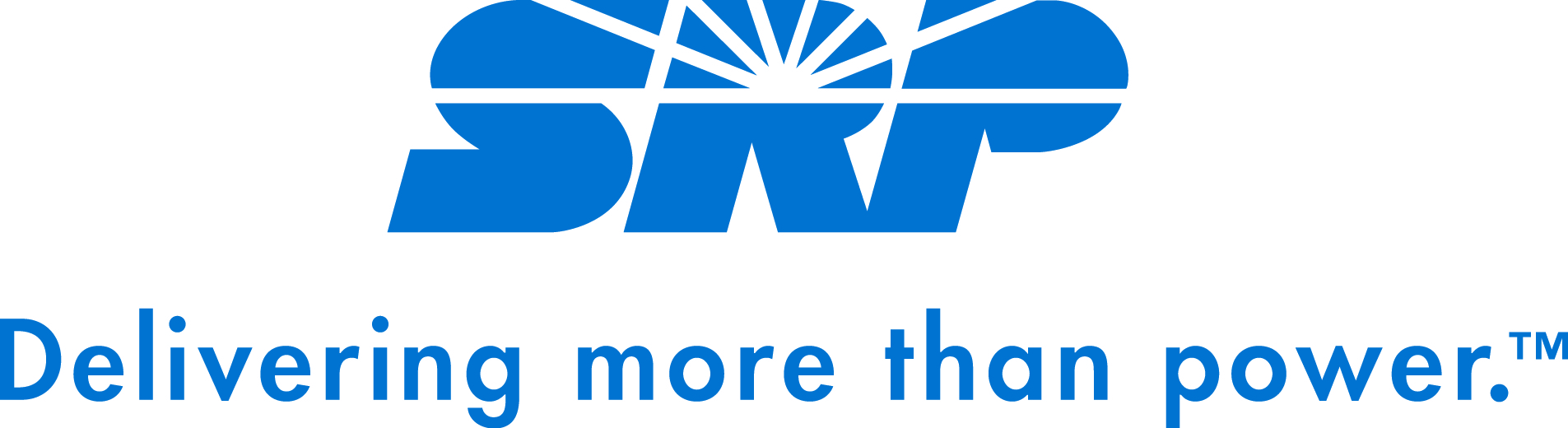 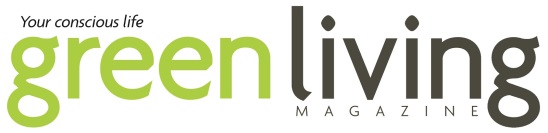 Local Projects, Local Benefits
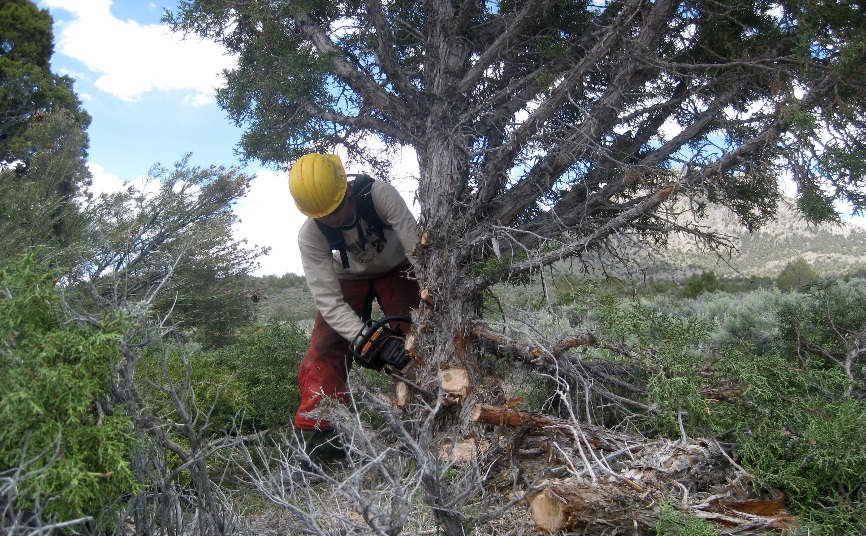 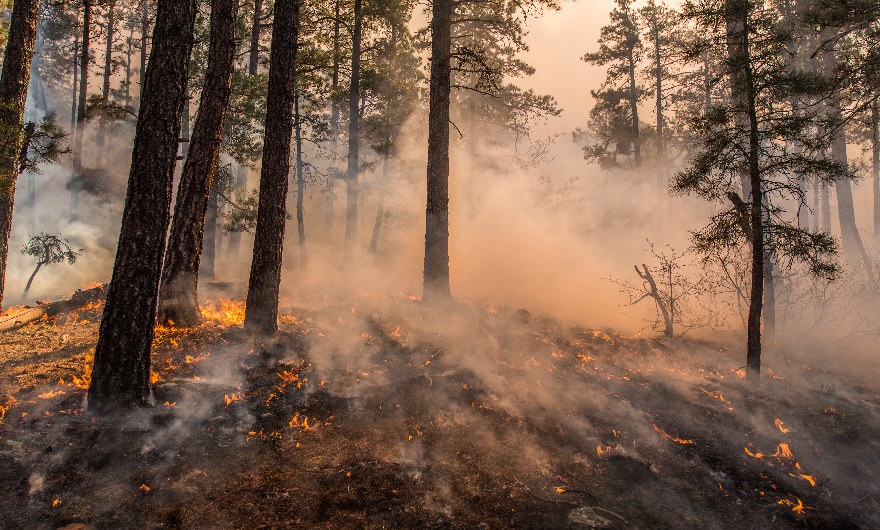 Measurable Results
Resilient Landscapes
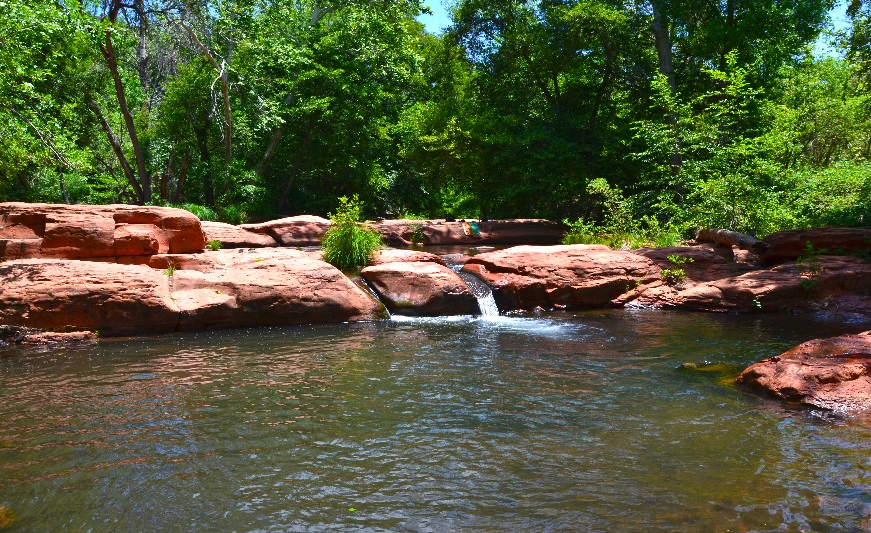 Dependable Water Supplies
PR and Communication Benefits
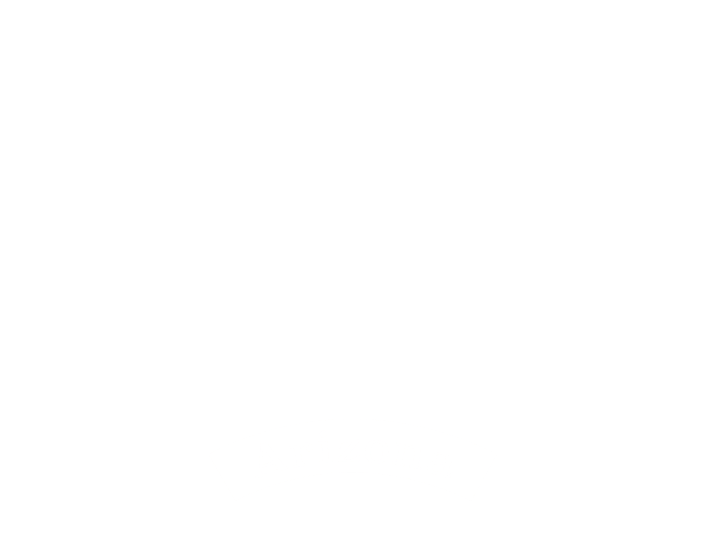 TapToTop.com
Making the Connection
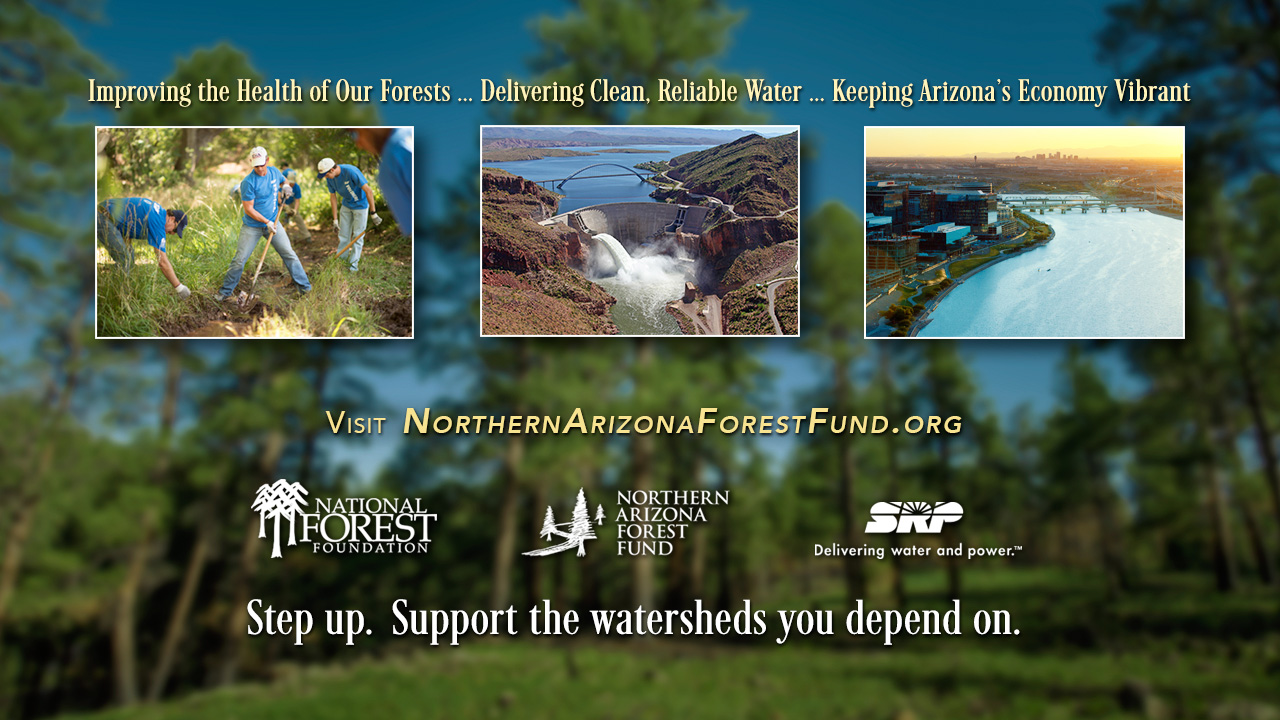 Questions?
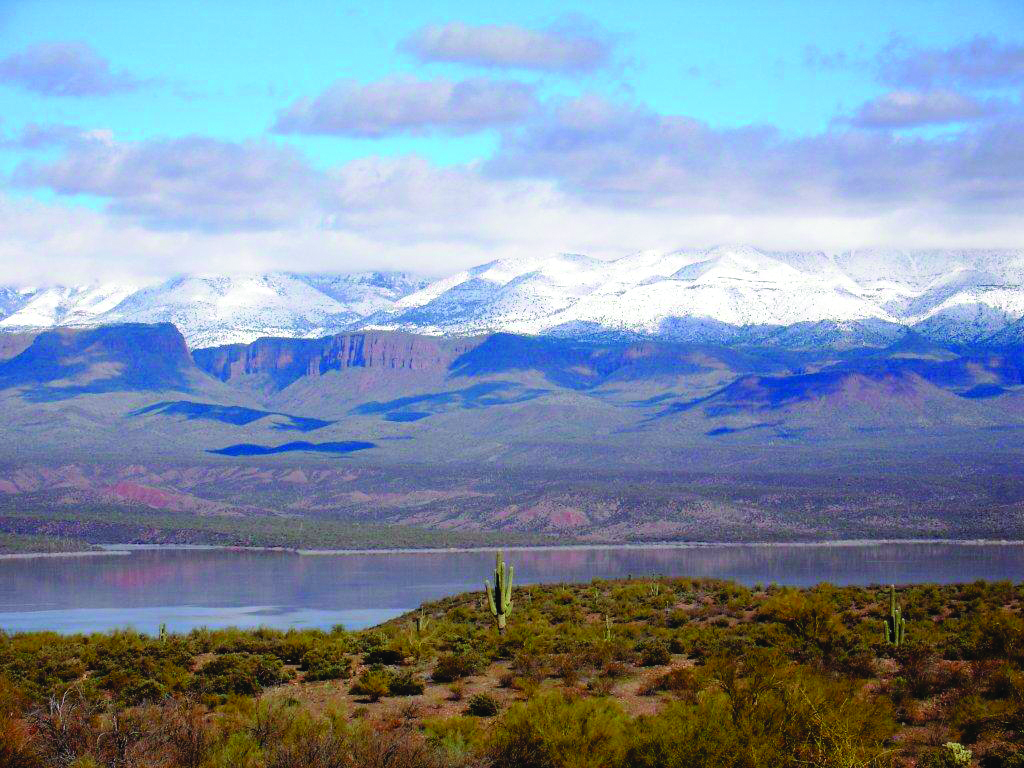